Straight and Balanced
(Luke 3:4-6)
Twelve series
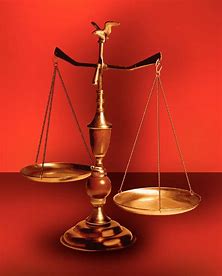 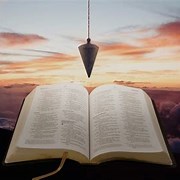 #1 – 12 Helps to Prevent God’s Judgment of Sin with Amos 
#2
#3
#4
#5
#6
#7
#8
#9
#10
#11
#12
OT:  Ps 5:8, Pr 4:25-27
Amos 7:7-8, Is 28:13, 17

NT:  Mt 3:3, Acts 9:11 
Hebrews 12:13
OT:  Deut 25:13-16  
Pr 16:11, Da 5:25-28

NT:  Hebrews12:1
1 Cor 3:11-15
Fellowship Church,  February 11, 2024, by Bill Heath
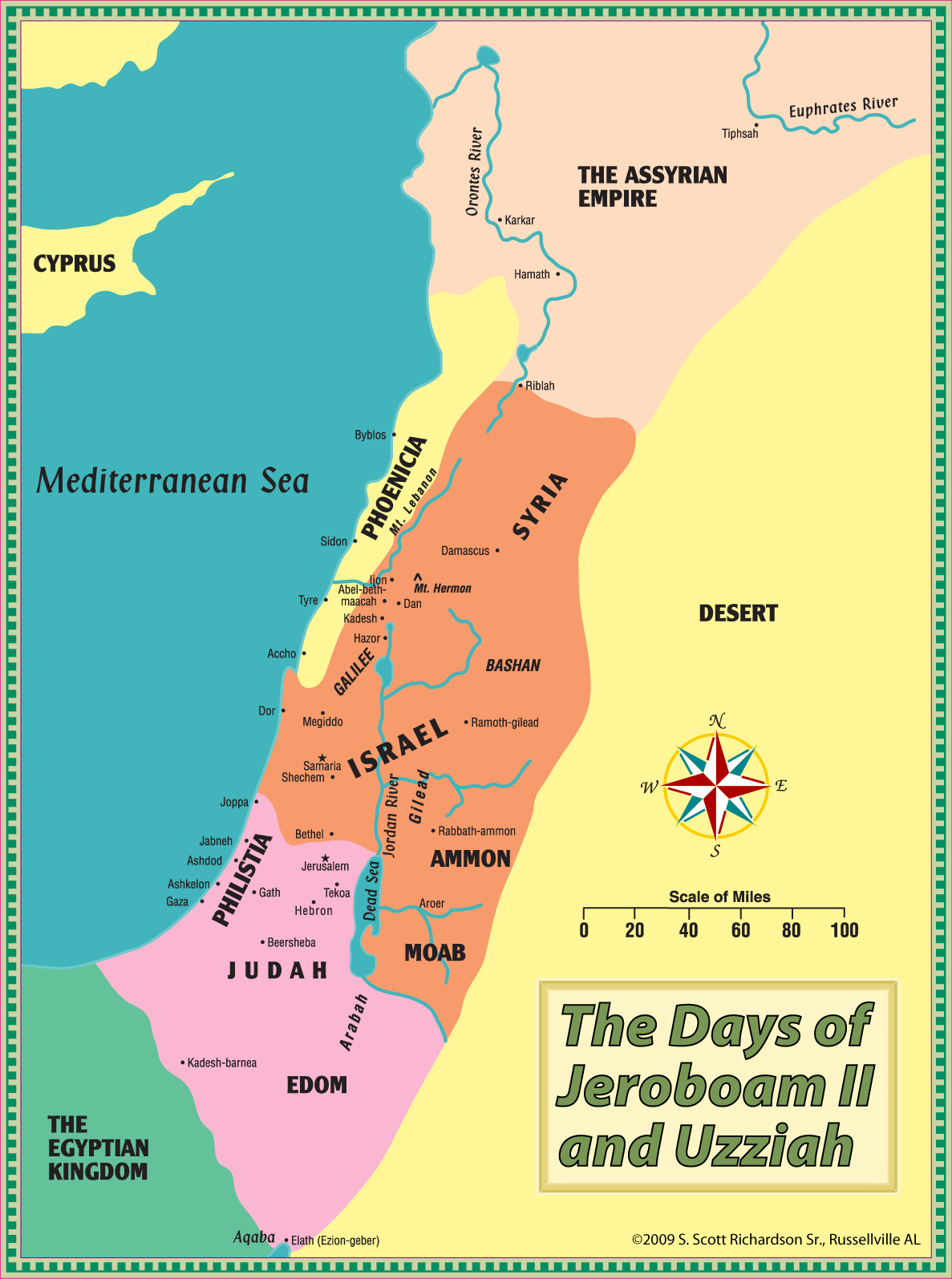 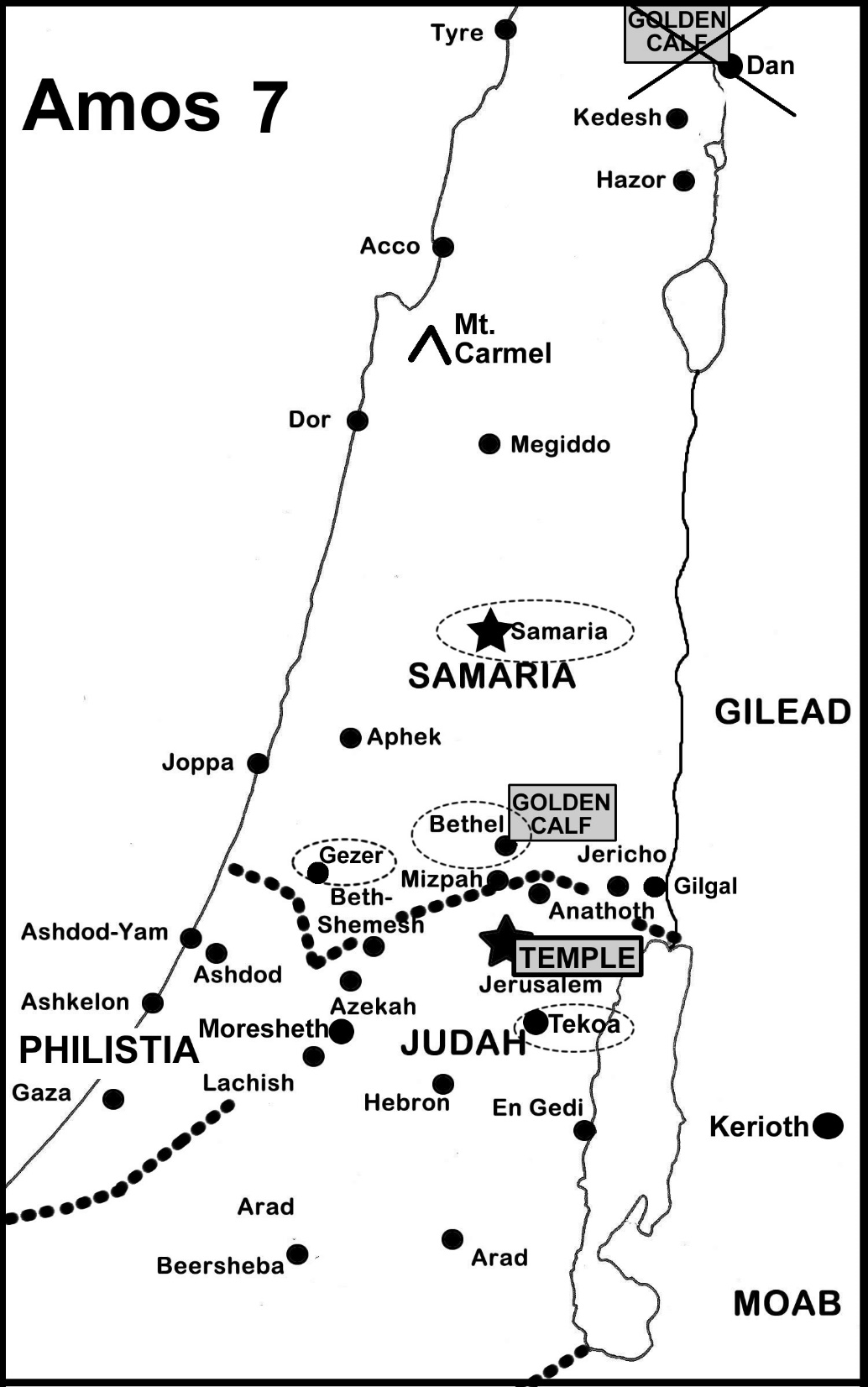 [Speaker Notes: -]
Overview:  12 Helps to Prevent God’s Judgment of Sin with Amos

Time:   762 BC, 2 years before the great earthquake  (Zechariah 14:5, 250 years later) 
             Contemporary of King Uzziah and Isaiah.   				Read in 30 minutes.
             King Jeroboam II, time of greatest prosperity and military since Solomon.
	  722 BC,  Assyria conquers Israel.   > 90% of the northern kingdom will die.   
             
Places:  Tekoa (SE of Bethlehem), Bethel & Dan, Samaria.  Prophecy for the northern kingdom. 

Writer:   Amos, an ordinary farmer of sheep and sycamore trees (1:1-2, 7:14-15)
                 
Keywords:  transgression (10x, most frequently in the Bible, also mighty sins 5:12)
                   Farmer terms:  shepherds, cows, lion, spoiled summer fruit, sycamore tree 

Content:   8 Judgments (1-2), 3 Messages (3-6), and 5 Visions (7-9)  



Straight:   I must prevent personal sin and repent promptly when I sin (Romans 6-8)

Balanced:   God’s love includes judgment of sin because He is holy (2 Thes 2:3)
[Speaker Notes: -]
12 Helps to Prevent God’s Judgment of Sin with Amos
Introduction (1:1-2)  

Eight (8) Judgments (1:3-2:16) on the Surrounding Nations, then Judah and Israel1.  Know that for three transgressions and four, God will not turn away judgment (1:3 – 1st of 8x, NT 1 John  5:16, Mt 18:15-20)
2.  We must not profane His holy name by our sin (2:6-8, NT  Acts 5:1-11, 1  Cor 5-7, 2 Cor 7:9-16)

Three (3) Messages (3-6) of Sin and Punishment Against Israel  “hear this Word” 3x
3.  Know we can’t walk together, except we be agreed (3:3)
4.  Be prepared to meet our God (4:12)
5.  Prudent keep silent, hate the evil, and love the good, and establish judgment in the gates (5:13-15)
6.  Let judgment roll down as waters, and righteousness as a mighty stream (5:23-24)
7.  Don’t rest in the false comfort of music and instruments (6:5)

Five (5) Visions (7-9) of Approaching Judgment 
8.  Pray for God to repent of judgment of His people (7:3, 7:6)
9.  God sets a plumb line in the midst of His people (7:7-8, It was built straight.  Has it become crooked over time?)
10.  Warning that worship has nothing to do with money and false scales (8:5)
11.  If I continue in sin, a time will come when it is too late to hear and find the Word of God (8:11-12)
12.  Know that sin causes judgment and destruction of a nation that was blessed in the past (9:8, 9:10, NT 1 Peter 4:17)

Prophetic Promise for Israel (9:11-15) the Tabernacle of David in the tribulation and 1000 (Romans 11,  Ez 40-48, Rev 19)

Decision:  Let the judgment of sin begin & continue with me,  so revival begins & continues in me.   (5:23-24)
Sunday School Schedule 
Mas de Cristo class

Continue with the 12 series.  Pray-pray.  Pray for me.

You may request a Book of the Bible we have not completed

(completed:  Philemon, James, Colossians,  Jude, Proverbs, Ecclesiastes, Malachi, Mark, Amos)


Invitation to the 2024 daily Bible reading schedule.  Mark from January 12 to May 8.  Then, Isaiah from May 9 to Oct 18.  Copies on the back table.




Next Sunday, February 18:  12 Ways to Glorify God with Psalms (5-hour read)
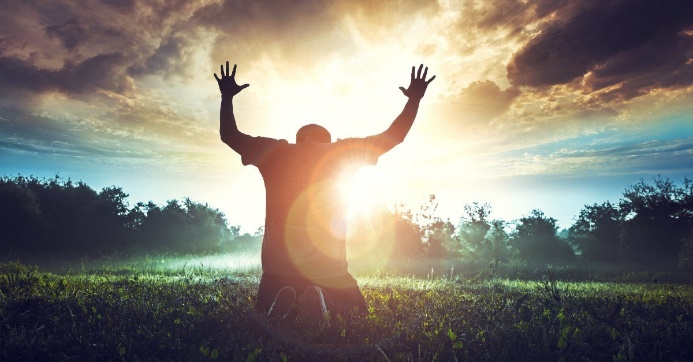 [Speaker Notes: -]